American Imperialism
We will explain why Alfred T. Mahan, T. Roosevelt, Sanford B. Dole, and missionaries moved the U.S. into the position of a world power; evaluate the acquisitions of Guam, Hawaii, the Philippines, and Puerto Rico; analyze the impact of physical/human geography on the Panama Canal; explain the Open Door Policy and Dollar Diplomacy.
I will complete a graphic organizer summarizing American Imperialism.
Alfred Thayer Mahan
Anti-Imperialists
America in the Pacific
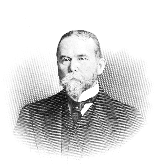 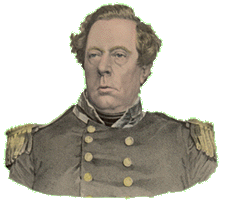 Challenges of Building the Canal
Taft and Dollar Diplomacy
American in the Caribbean
The Panama Canal
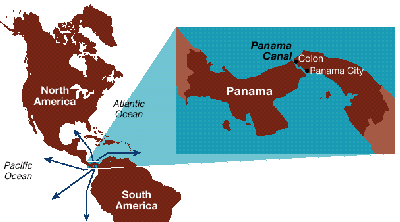 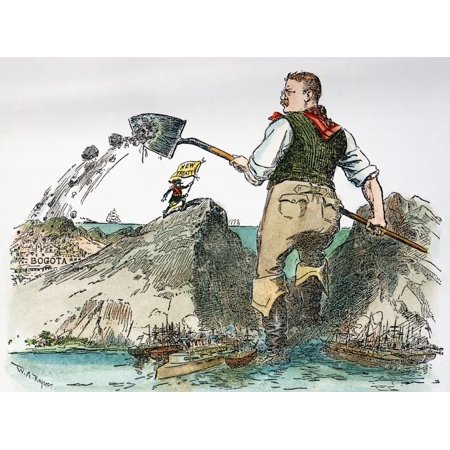 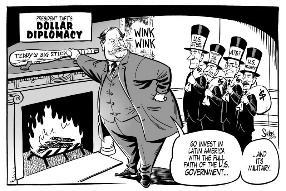 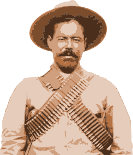